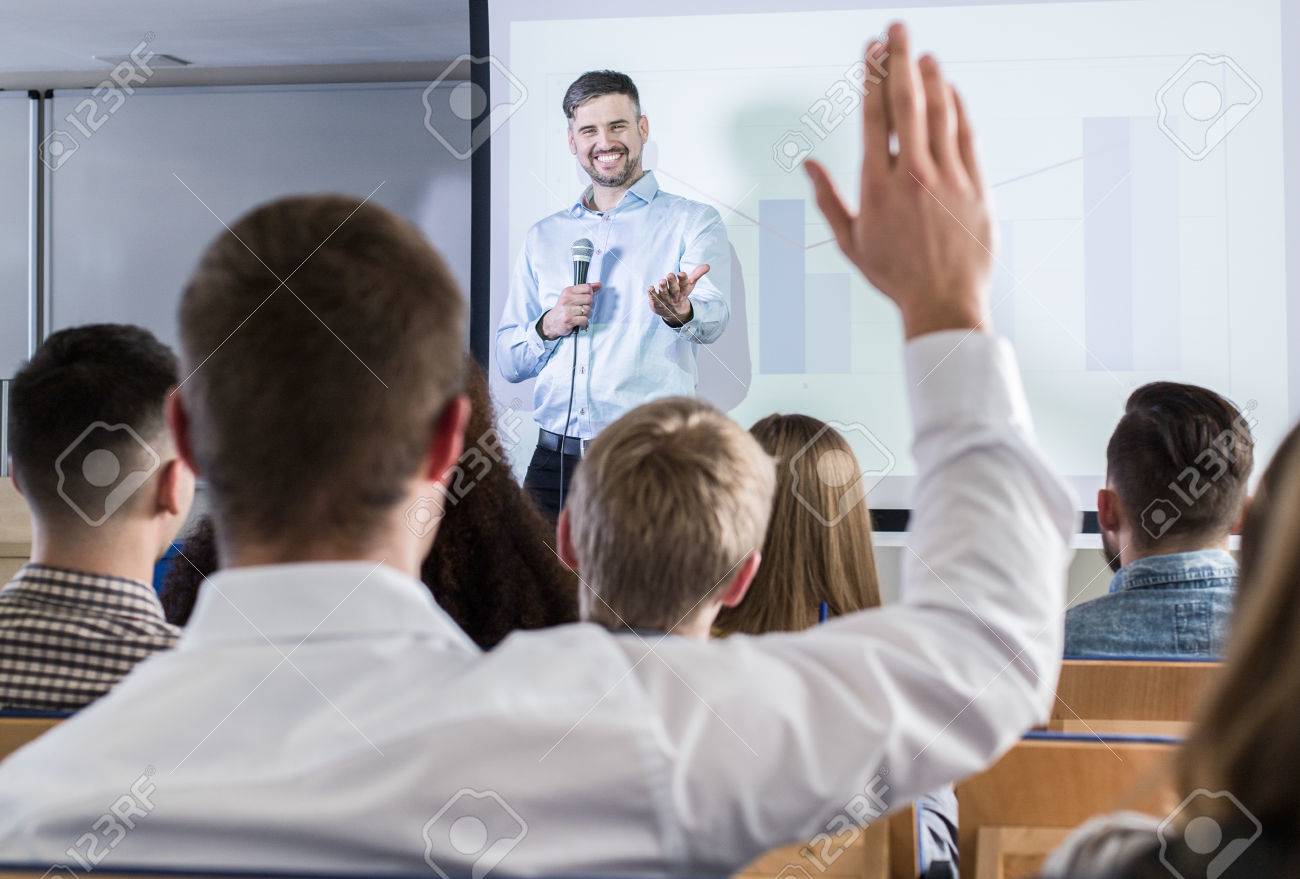 Fluid Mechanics Lectures2nd year/2nd semister/2018-2019/Al-Mustansiriyah unv./College of engineering/Highway &Transportation Dep.Lec.1
. Ex3:A nozzle with an exit diameter of 1 in is attached to the end of 4 in dia. Horizontal pipi. (fig.5) water flows through the pipe and nozzle at a flow rate of 200 gpm, if the nozzle jet exits into the atmosphere , find the force exerted on the nozzle due to the water on the inside and the atmosphere air on the outside?
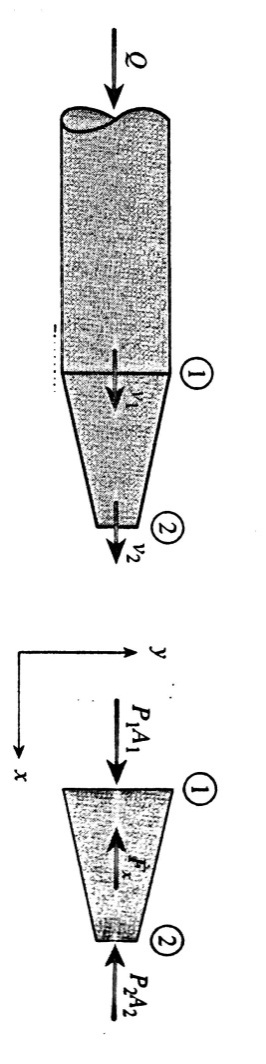 .
Ex: Oil (Sg=0.9) flows at rate of 0.05 m3/s through 100 mm dia (fig.5). horizontal 90 elbow connected in a pipeline as shown in fig.6 , if the pressure at sec. 1 is 200 kpa gage, find the fluid force acting on the elbow?
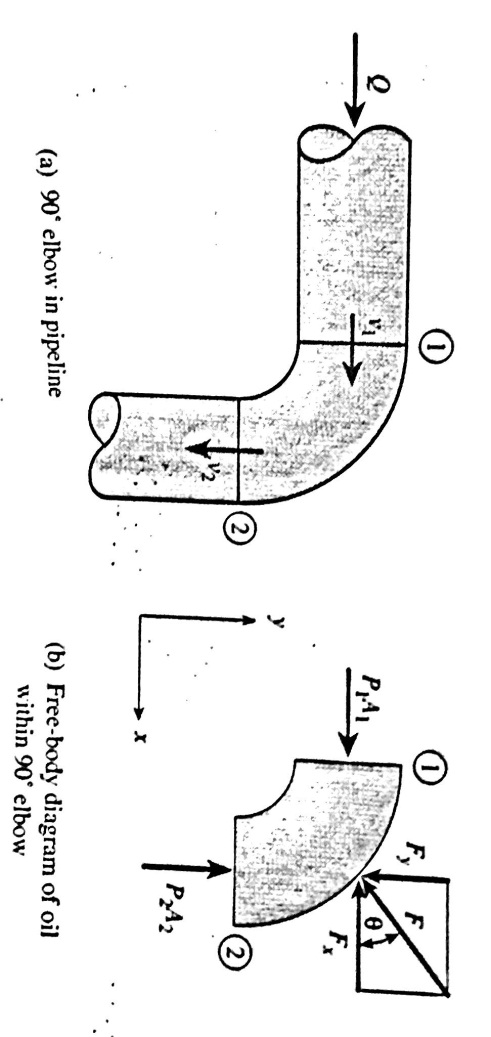 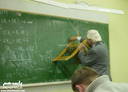 Thanks